Week focus: Thematic
Lesson Twenty Three: DNA
What are the similarities and differences between the way that Priestley presents the older and younger generations? Create a venn diagram showing your ideas. Where possible, support your ideas with evidence from the text.
Older
Younger
Challenge:
Why does Priestley choose to convey the generations so differently? What message is he trying to convey?
C/W								Date 
Lesson Title: Mrs Birling and Sheila 
Lesson Focus: exploration of the different aged characters attitude to social responsibility at the end of the play
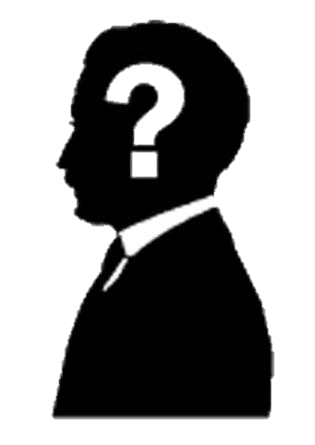 AO3:
Show an understanding of the relationship between texts and the context in which they’re written
Week focus: Thematic
Word Consciousness – Please record on the back page of your exercise books
Week focus: Thematic
Learning Journey
What do you know about Sheila and Mrs B?
How do their attitudes to events reflect their generation?
Why does Priestley present them in this way?
Week focus: Thematic
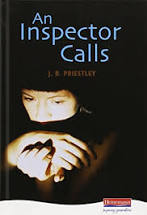 Reading
Let’s read from page 70 – 72.
Whilst reading, consider the following question:
What do you learn about the attitudes of Sheila and Mrs Birling towards what has happened to Eva?
Week focus: Thematic
Find quotes to demonstrate Mrs Birling and Sheila’s differing attitudes to the events in this part of the play
What is Priestley trying to show about age in this part of the scene?
Challenge: why might Sheila’s opinion differ from Mrs Birling’s because of their ages?
Week focus: Thematic
Text Dependent Questions:
1. Sheila’s speaks ‘passionately’. What does that suggest about how the Inspector has changed her point of view?
2. She uses the abbreviation ‘you’re’ – why? Who is the ‘you’ she is talking to?3. Why did Priestley use the present participle verb ‘pretending’ rather than ‘saying’?
4. What does the adverb ‘just’ tell the audience about Mrs Birling’s attitude to what has happened? 
5. ‘Just’ is derived from the Latin ‘iustus meaning  lawful, true, proper – how do these synonyms link to Mrs Birling’s behaviour?
6. Why does Sheila use the euphemism ‘before’.
7. In your opinion, what is Priestley telling us about the nattitudes of young people in this quotation?
Sheila (passionately) You’re pretending everything’s just as it was before.
Challenge:
‘They’re over-tired’
Why does Priestley choose to show Mrs Birling treating Sheila as a child?
Where else has she behaved in this way towards her daughter?